Hvilke muskler jobber?
Utforsk kroppen
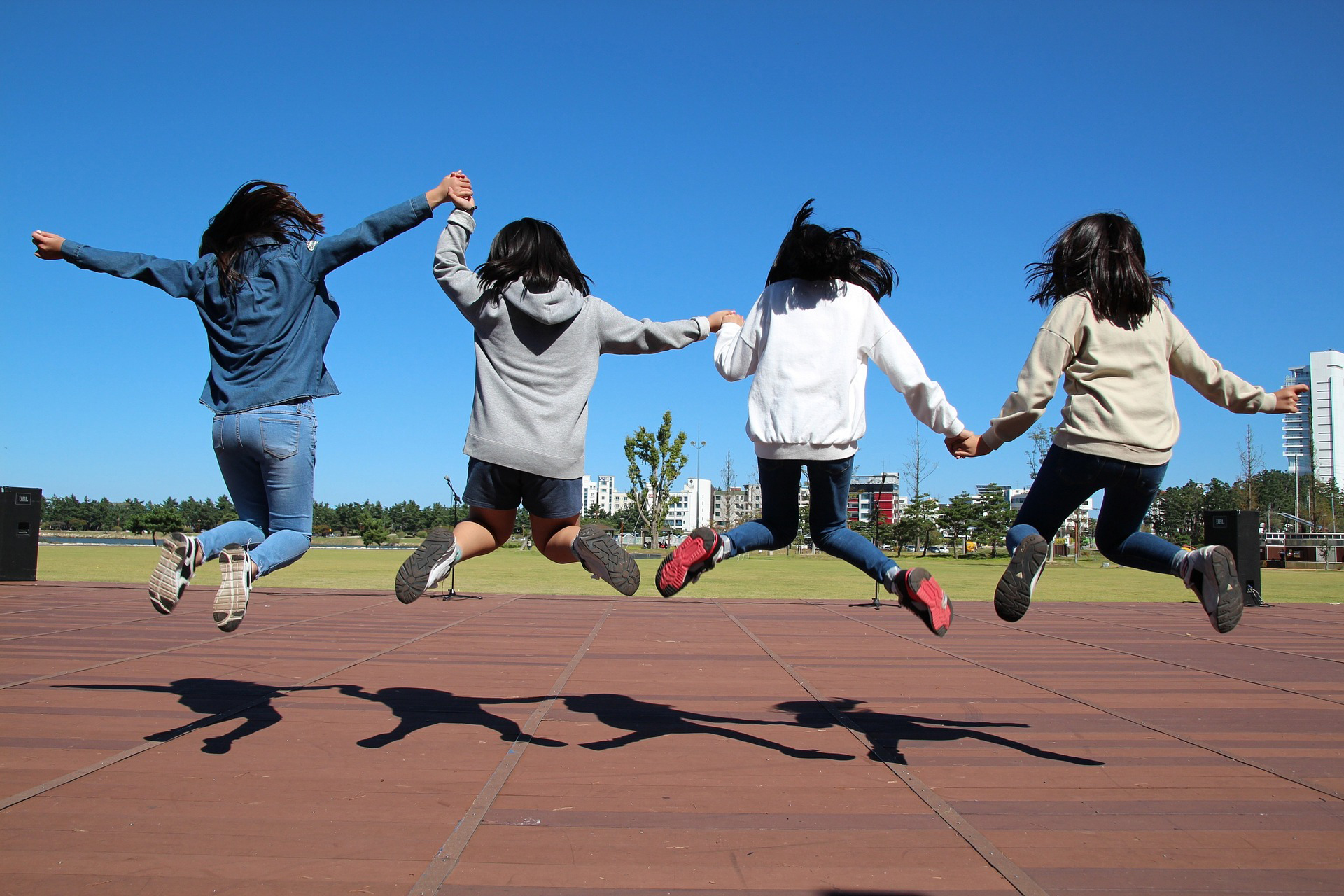 Grubletegning: Muskler
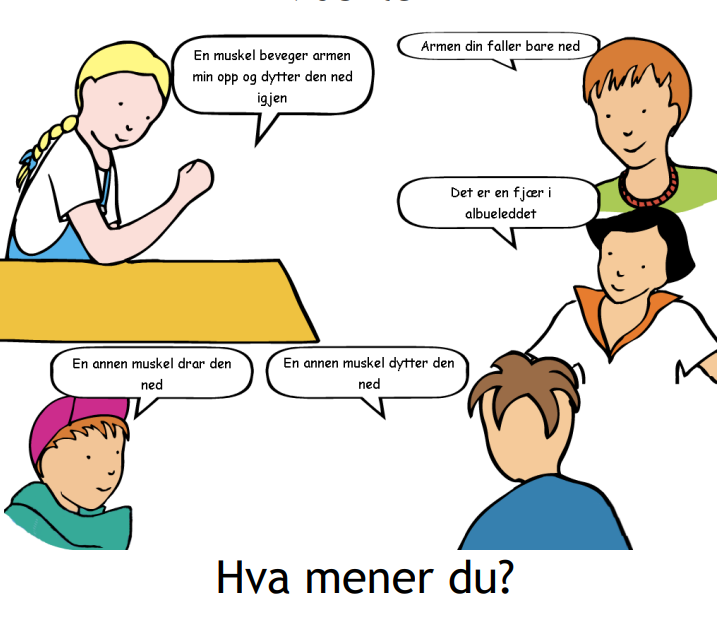 Hvem er dere mest enige med? Hvorfor?
Hvem er dere mest uenige med? Hvorfor?
Den magiske kroppen
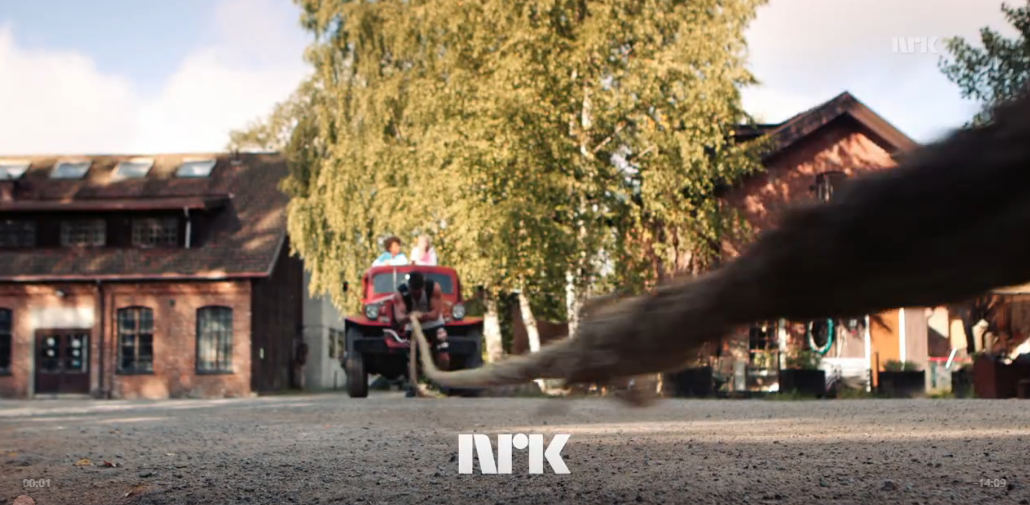 [Speaker Notes: https://tv.nrk.no/se?v=MSUE11000513Se til 09:55.]
Grubletegning – oppsummering
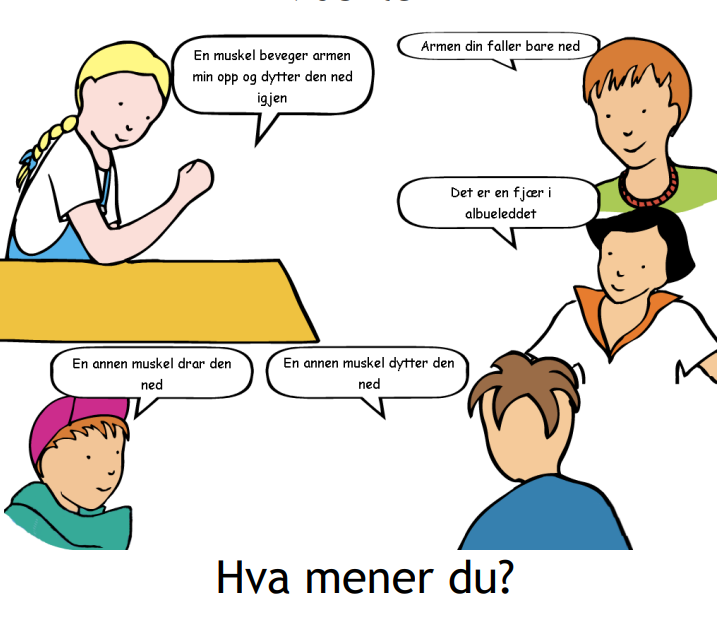 Hvem er dere mest enige med? Hvorfor?
Hvem er dere mest uenige med? Hvorfor?
Muskler kan bare trekke seg sammen eller slappe av.
Hvordan virker musklene?
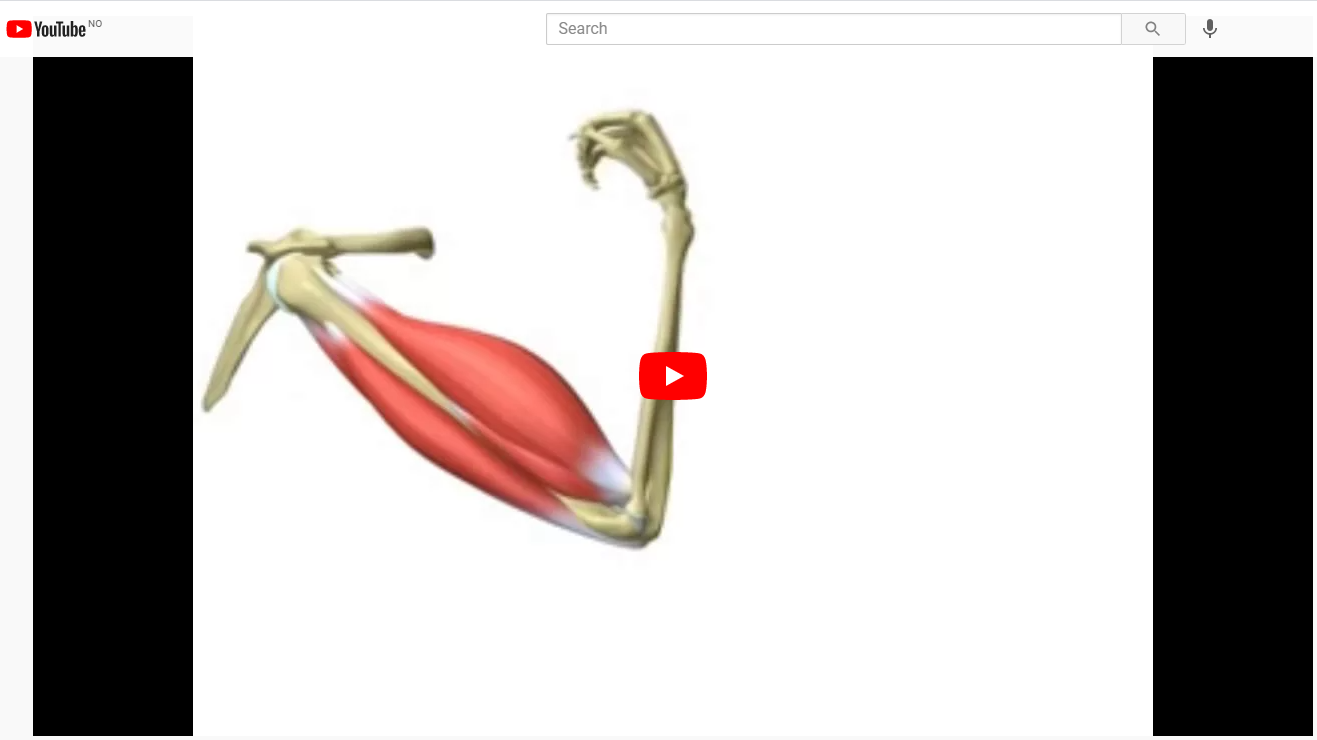 Når musklene trekker seg sammen, er de harde og stramme, mens når de er avslappa, er de mykere.
Musklene er organisert i par,slik at noen muskler trekker armen i den ene retningen, og andre muskler trekker armen i den motsatte retningen.
Forts. Den magiske kroppen
[Speaker Notes: https://tv.nrk.no/se?v=MSUE11000513&t=594sSe fra 09:55 og ut.]
Tenk-par-del: Hva skjedde i kroppen da vi var i aktivitet ute?
Ble andpusten
Fikk høyere puls
Ble varmere
Fikk farge i kinnene
Kjente at musklene jobbet
…
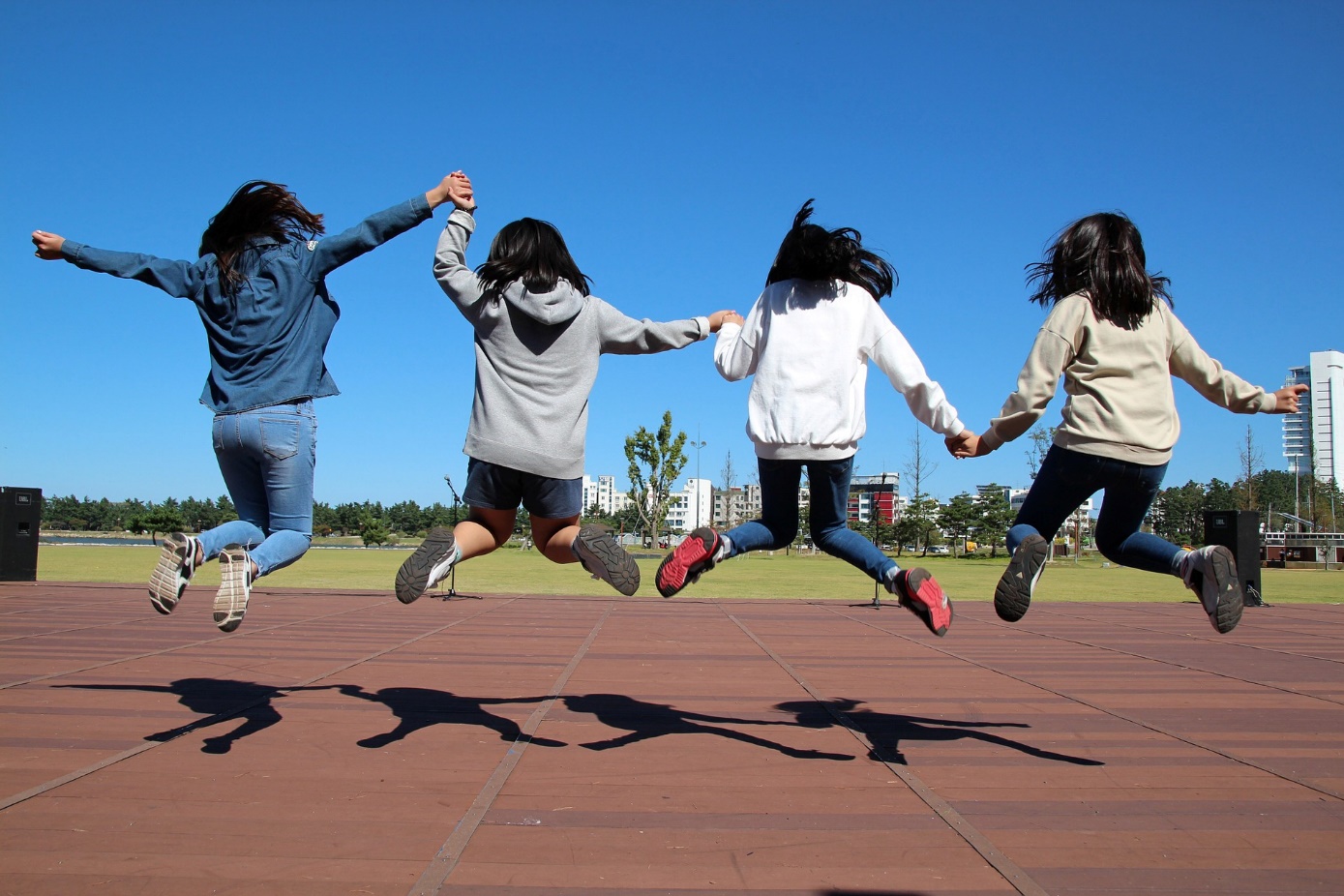 Hvorfor er det viktig å være fysisk aktiv og bruke musklene?
Fordi vi blant annet: 
får bedre kondisjon og orker mer
konsentrerer oss bedre
husker bedre
blir i bedre humør
sover bedre
blir mindre syke
Jo mer aktiv du er, jo sterkere blir du.
Å være fysisk aktiv er viktig for god helse.